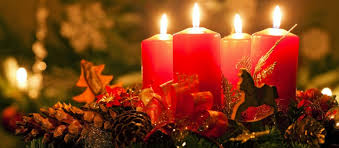 Christmas
Inéza Kinčovská
II.A
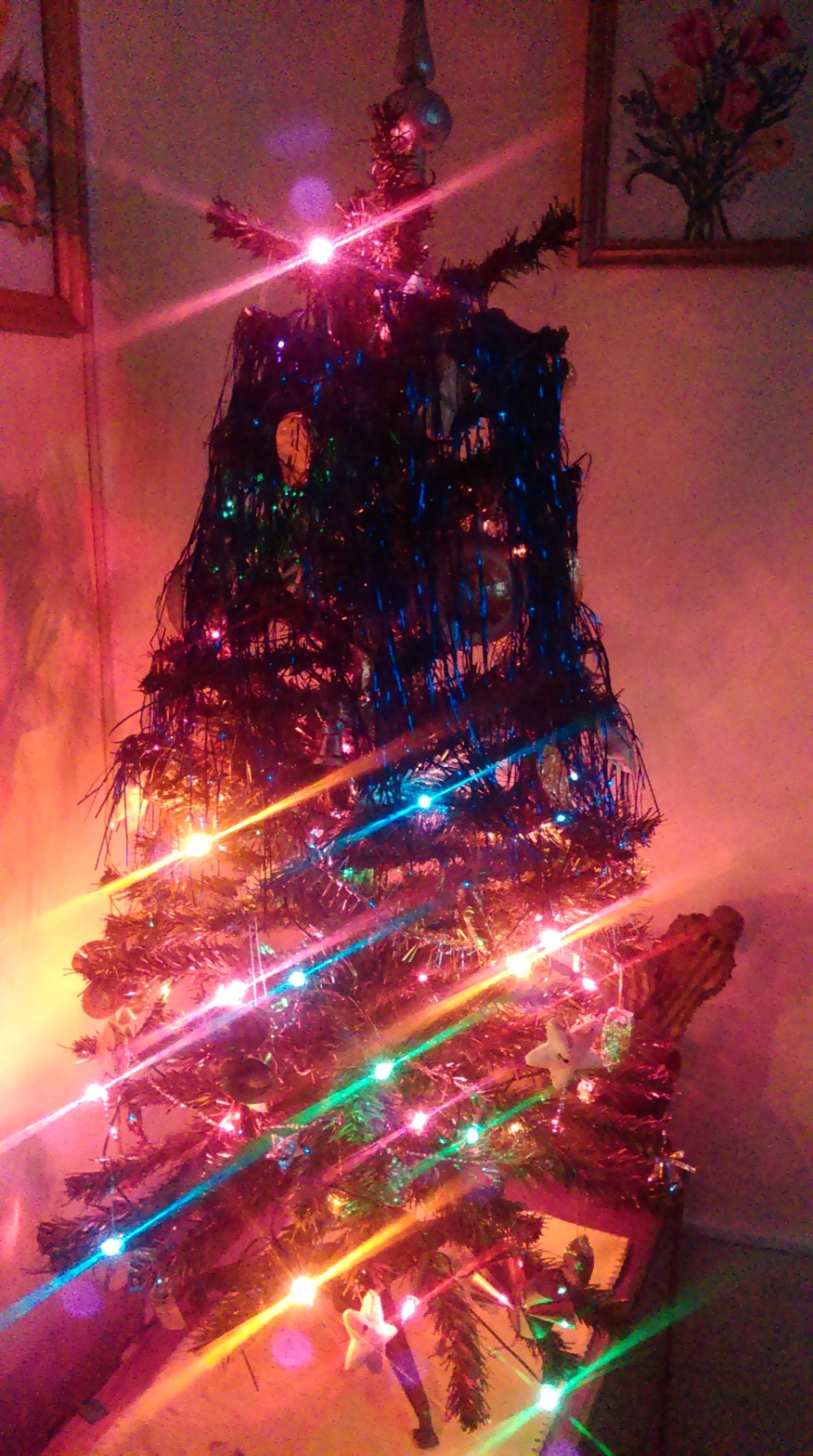 At Christmas we have a really colourful tree which me adore.
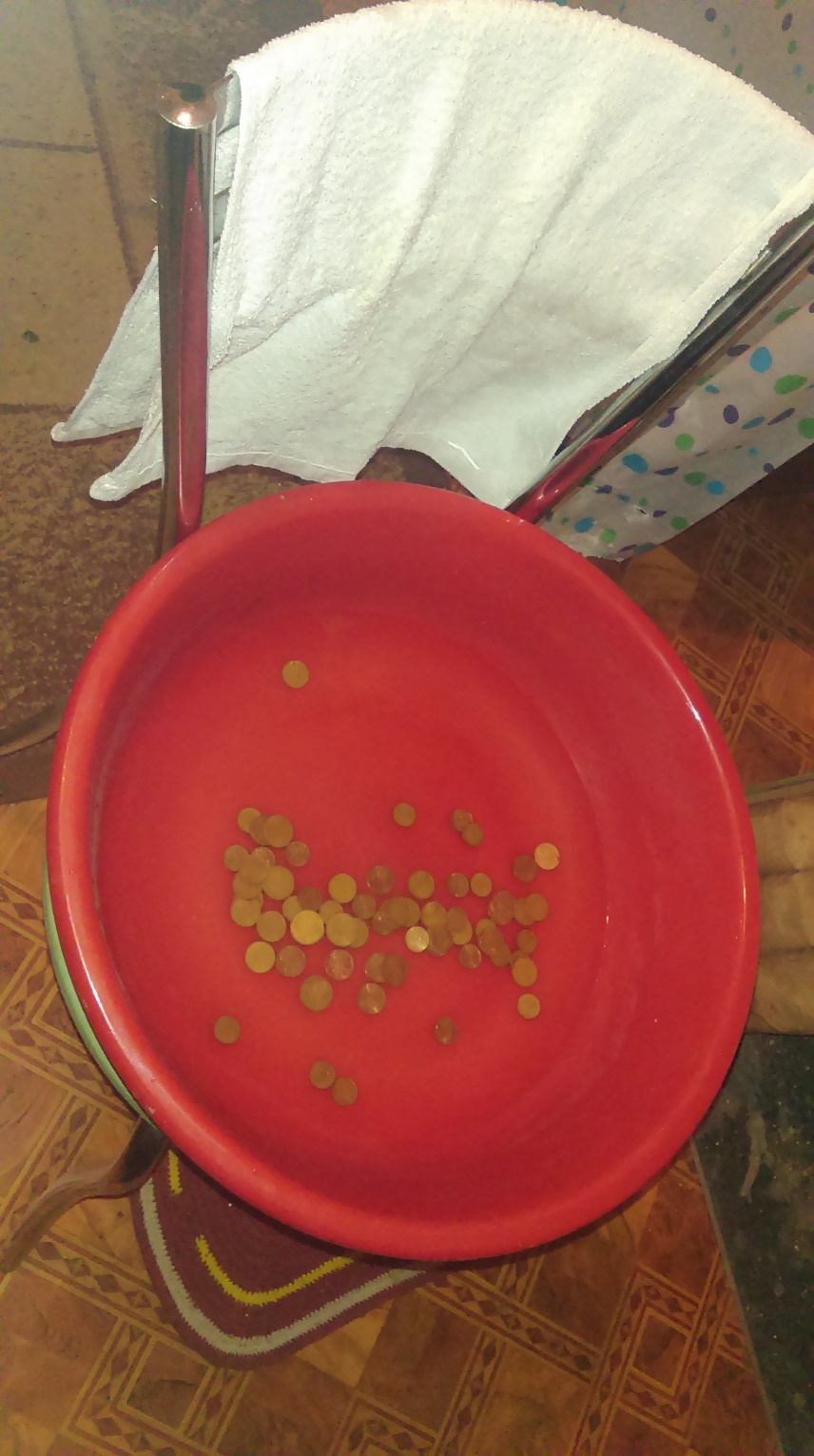 Before Christmas dinner everybody washes in water with coins which are afterwords put under tablecloth for good luck.
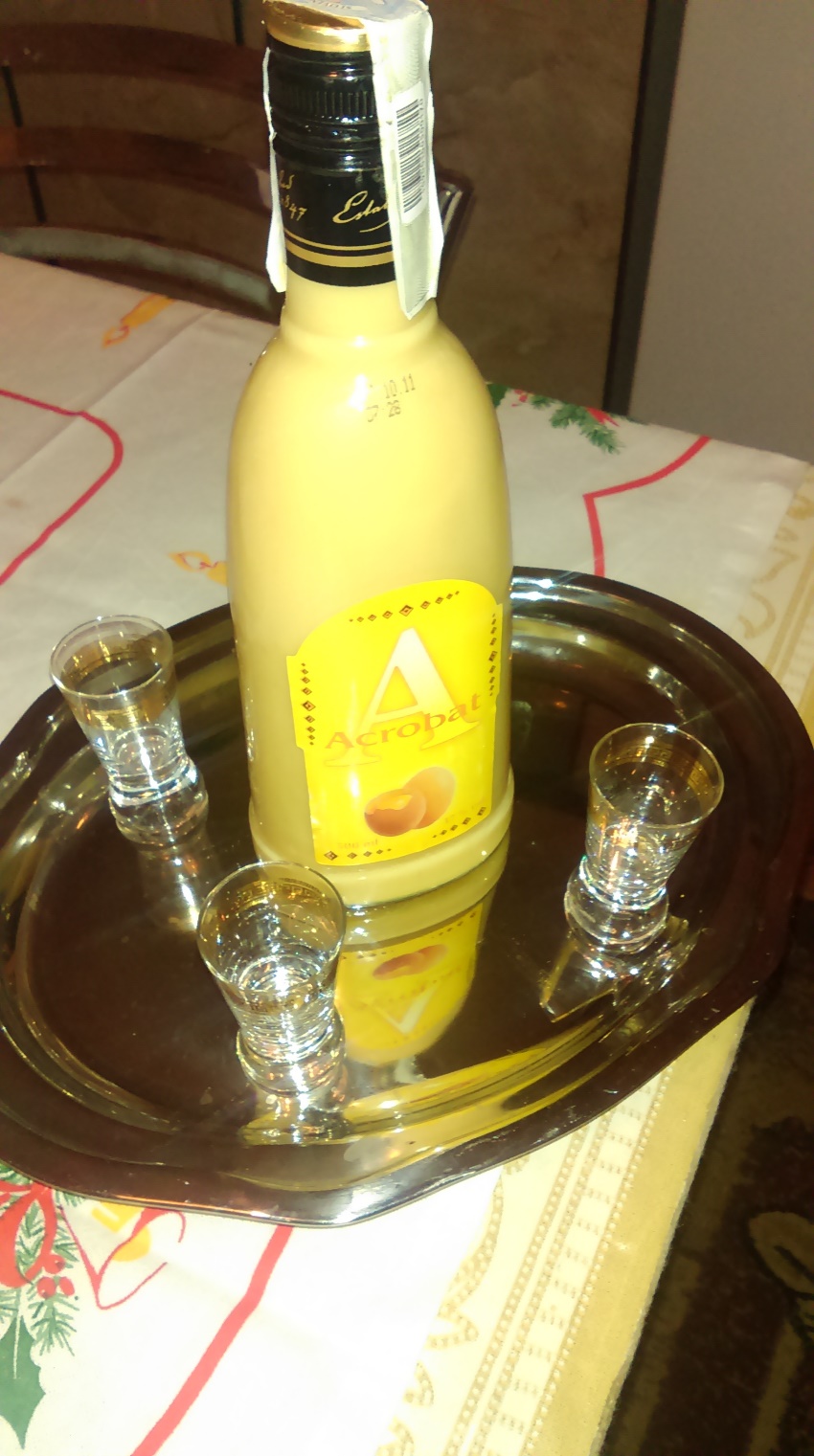 Before  sitting at the table togetherwe have a toast – with Egg cognac.
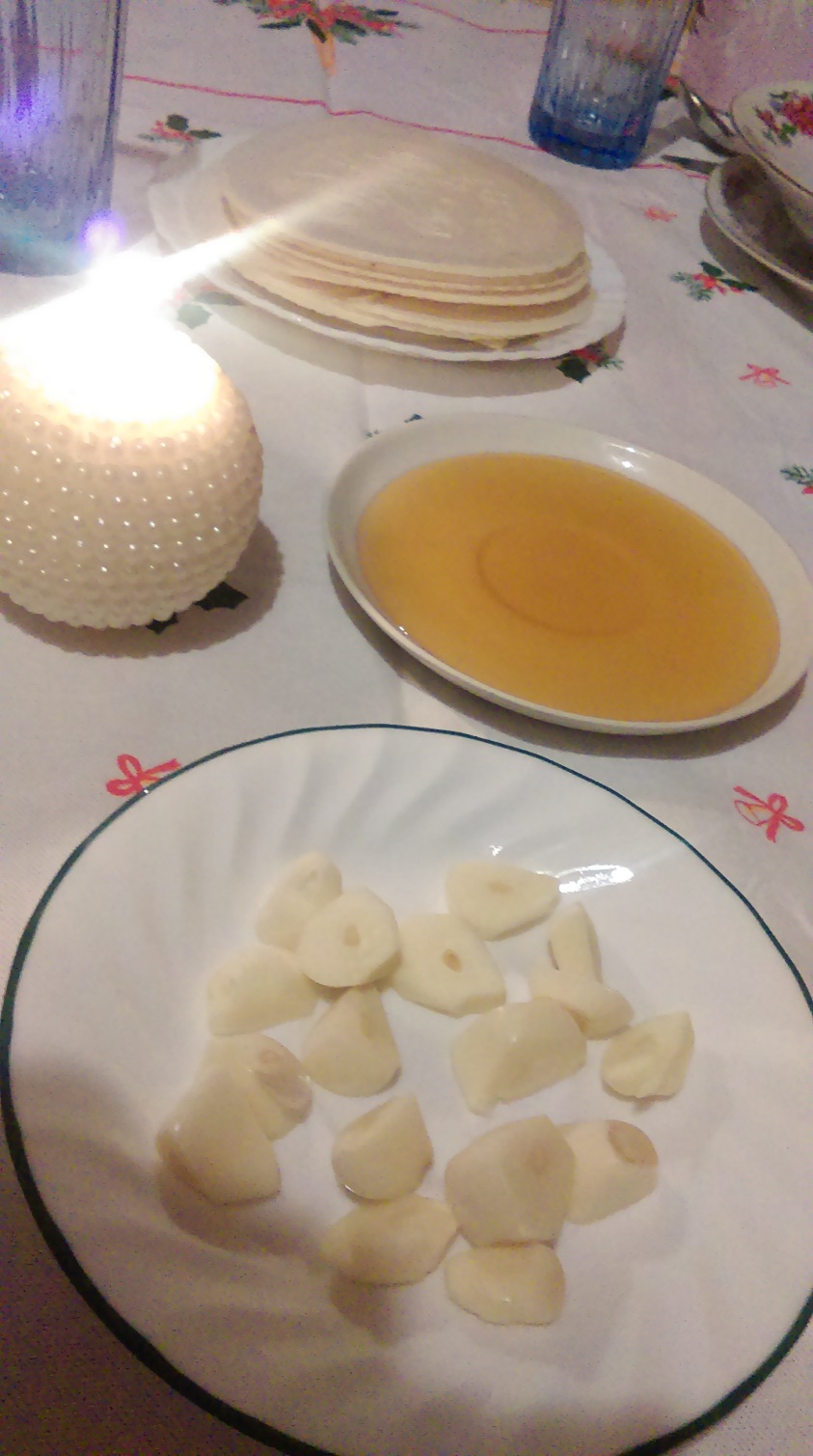 When we sit at the table we start eating Christmas dinner. The starter is – Christmas wafers with honey and garlic.
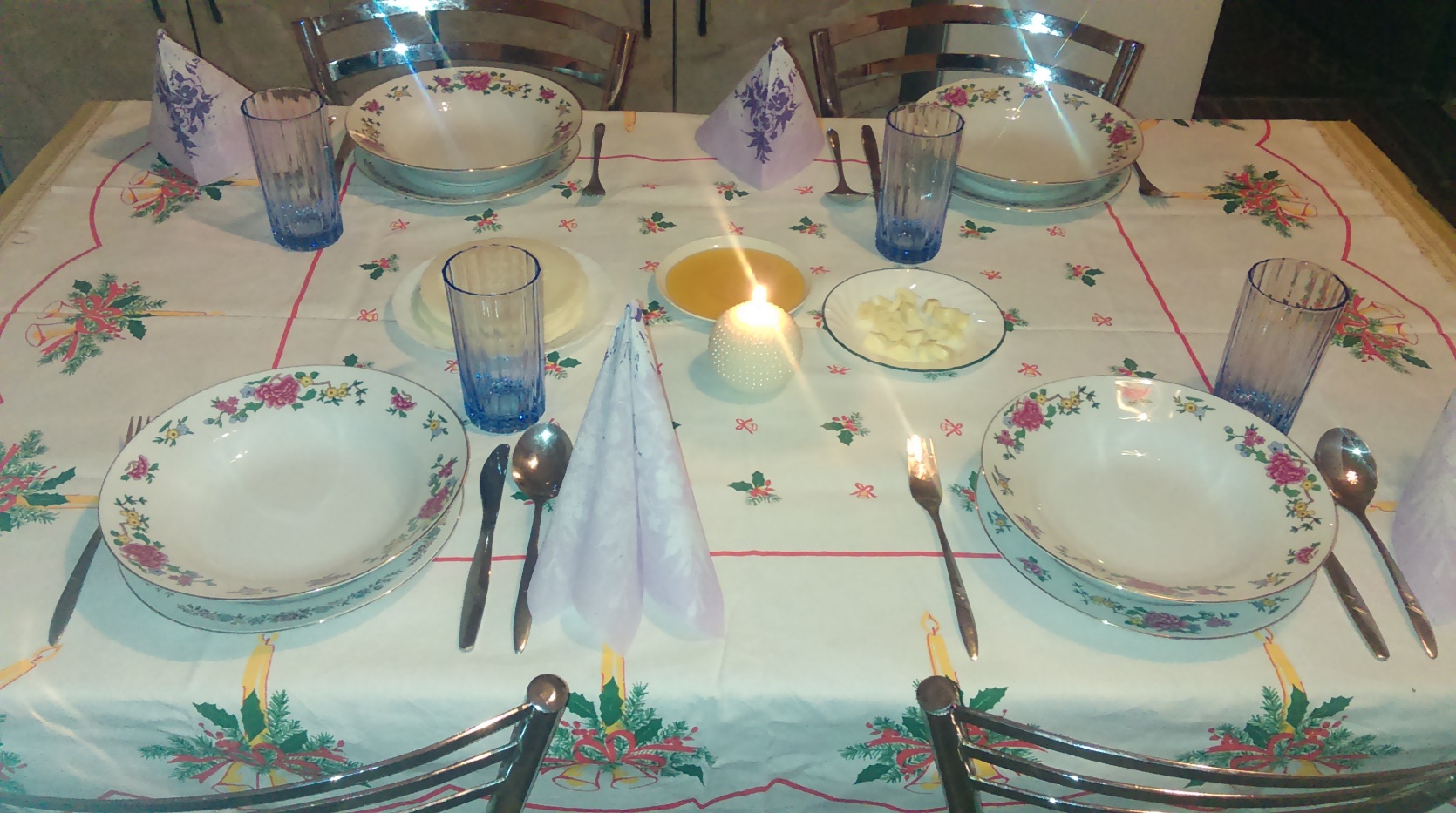 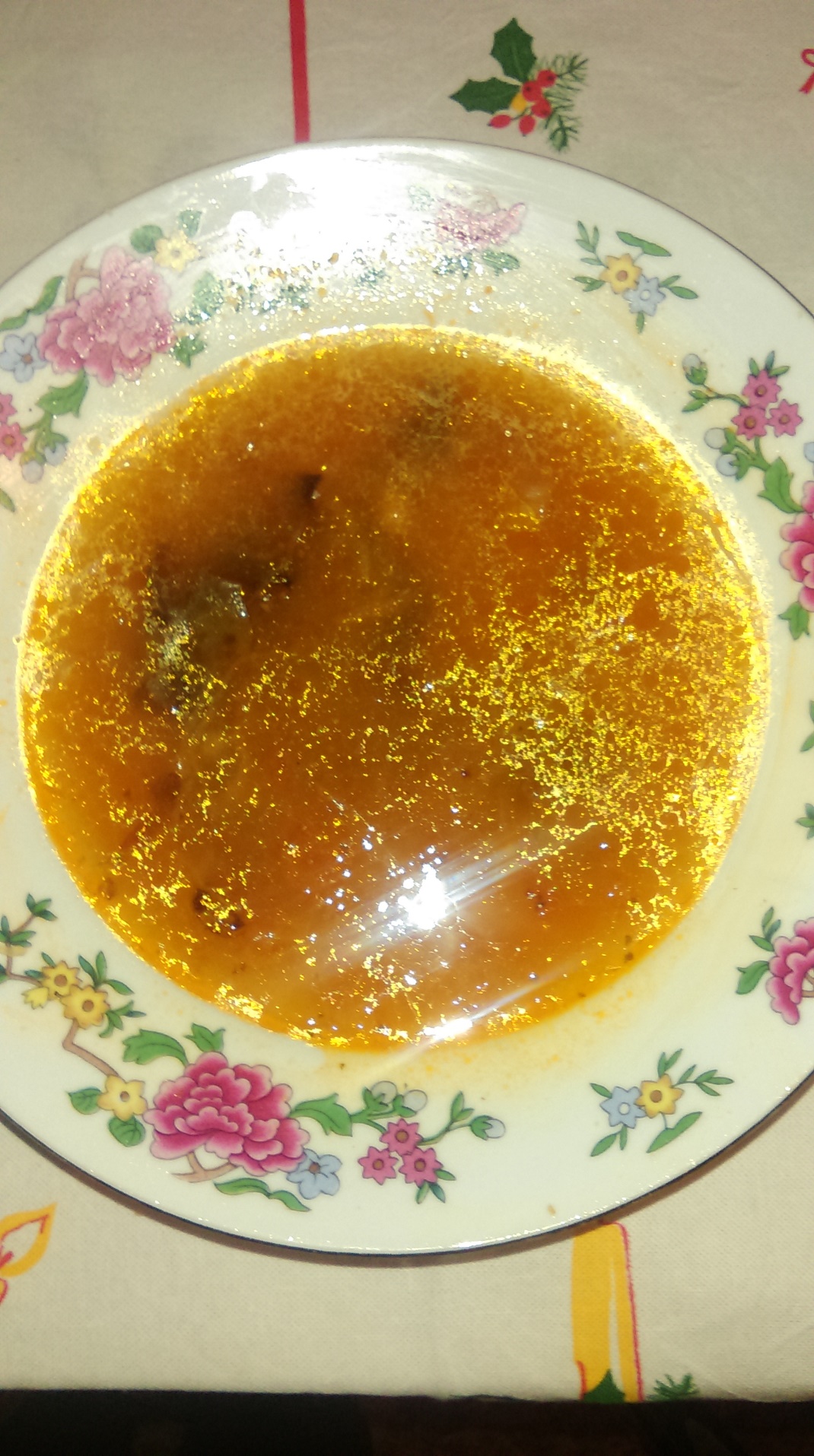 The second course is Cabbage soup with sausages, mushrooms and rice.
Next course in our area is „bobalky“,  small pieces of dough served with cabbage or poppies.
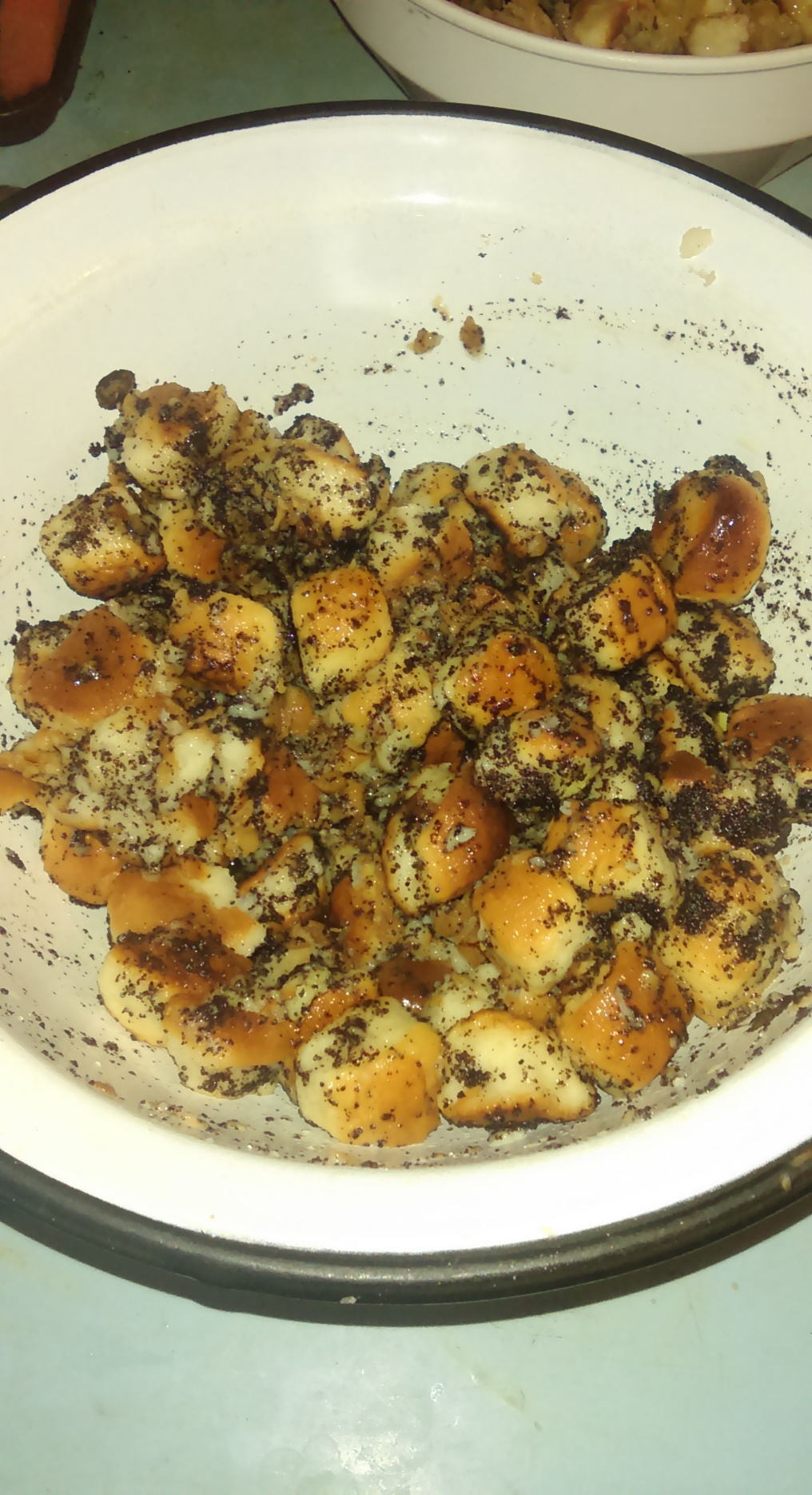 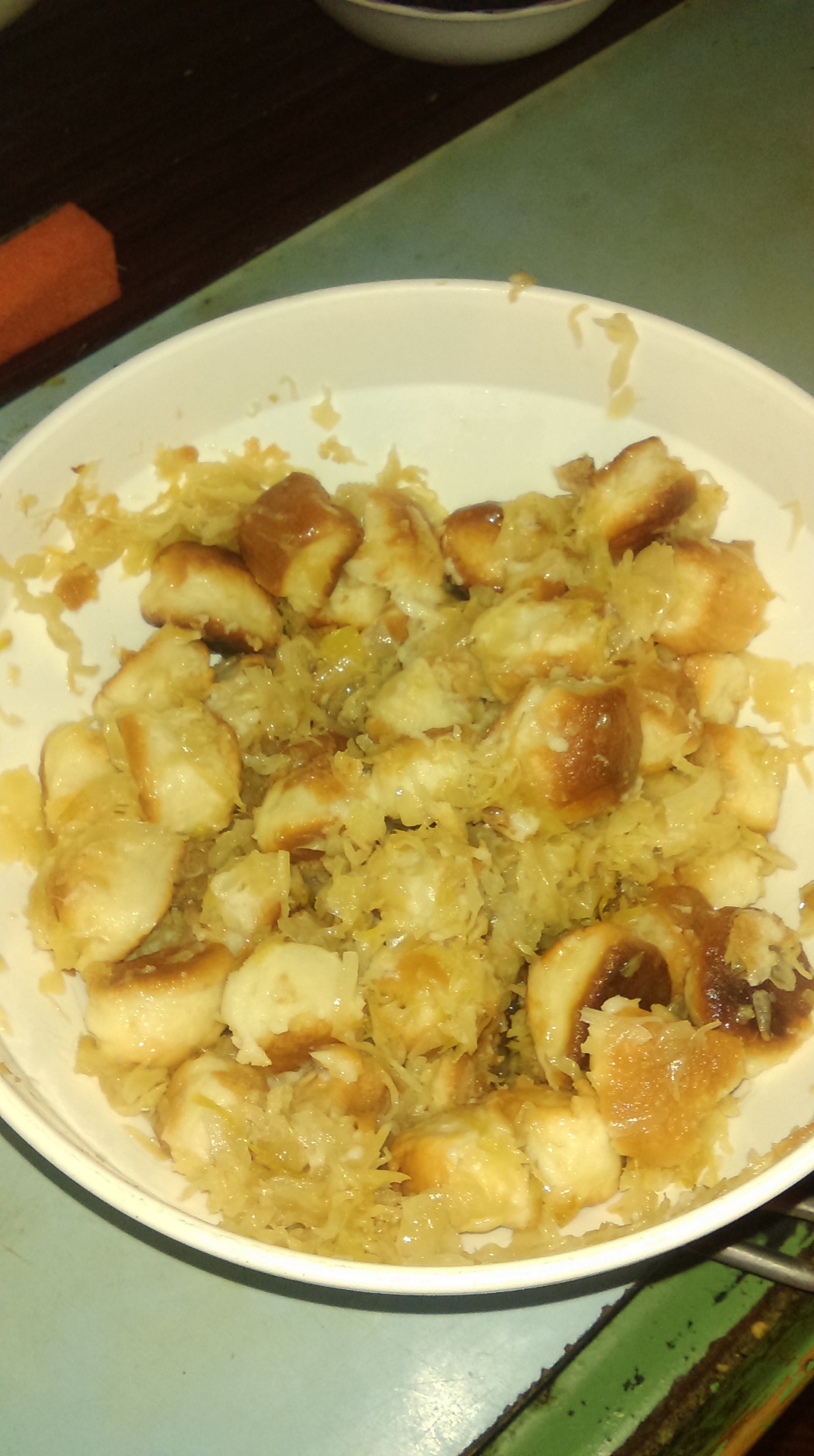 The last course of our Christmas dinner is fried fish with mayonnaise potato salad.
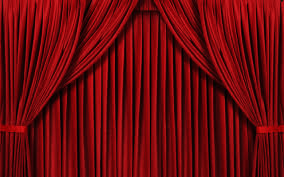 The End Thank you for watching